TOÁN
LUYỆN TẬP CHUNNG
Bài 24:
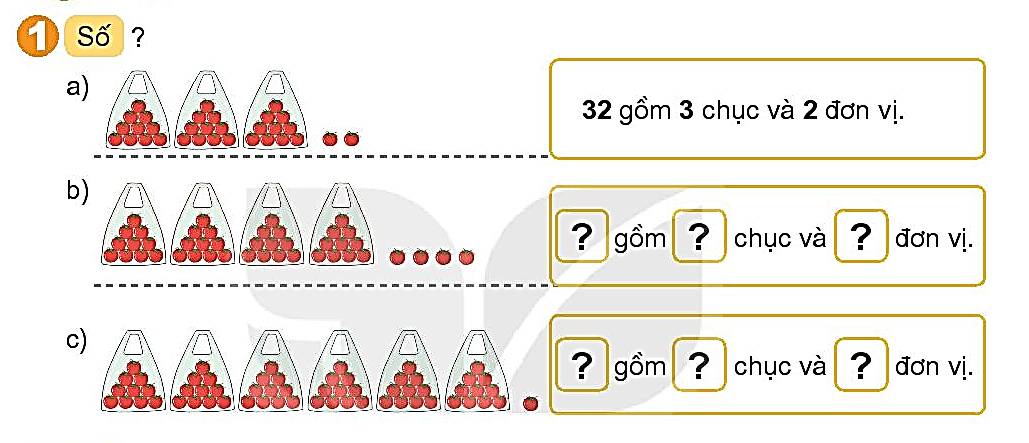 44
4
4
1
61
6
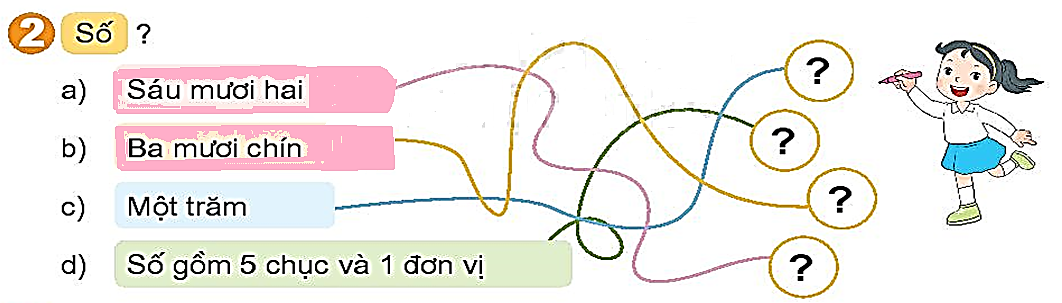 100
51
39
62
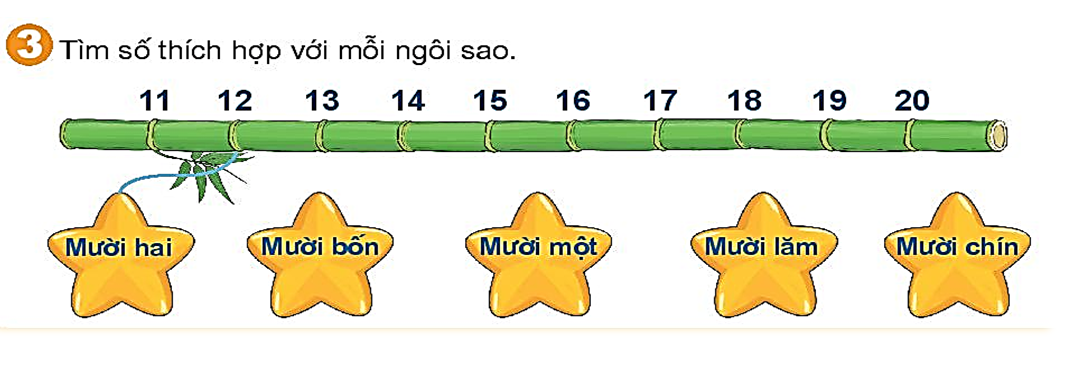 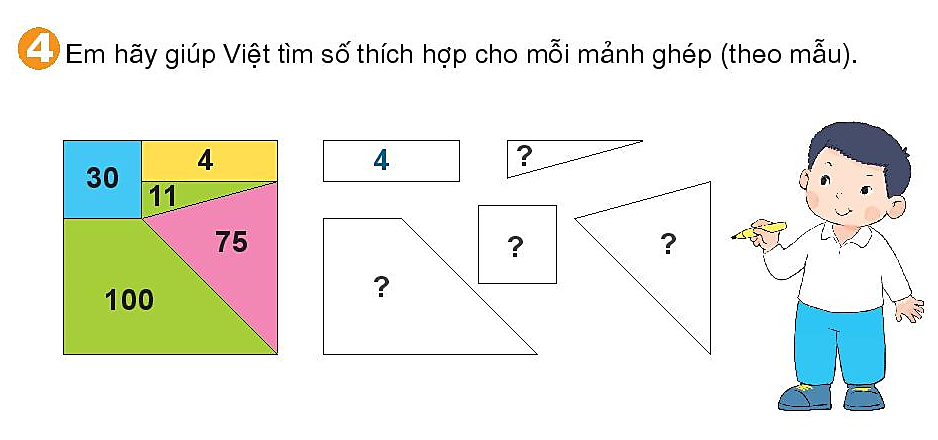 11
30
75
100
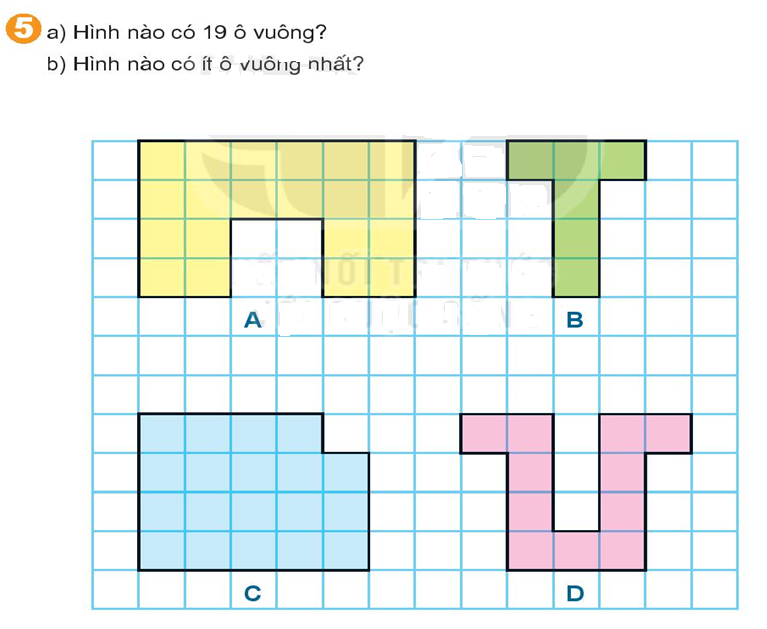 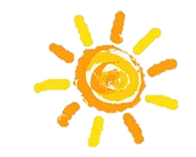 Tiết  học kết thúc!
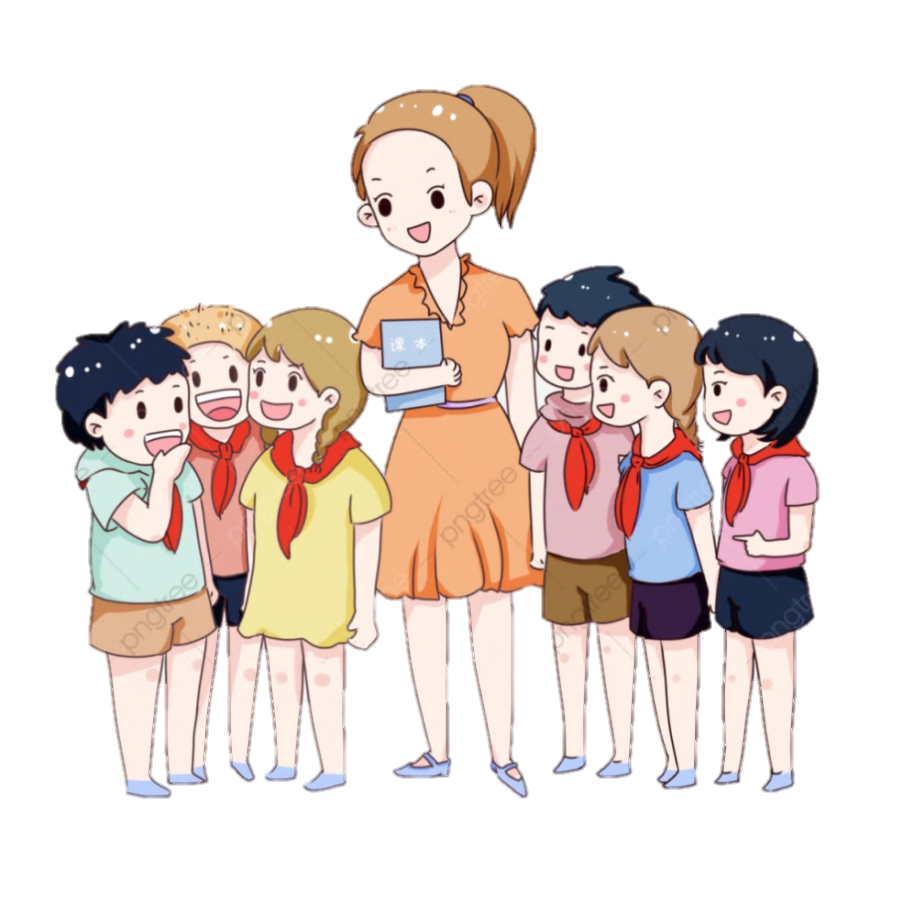